АННА ИВАНЕШКИНА ДЛЯ ПРОЕКТНОЙ ГРУППЫ "ЖЕНЩИНЫ И ГЕНДЕР В ГОСУДАРСТВЕННОМ И МУНИЦИПАЛЬНОМ УПРАВЛЕНИИ"
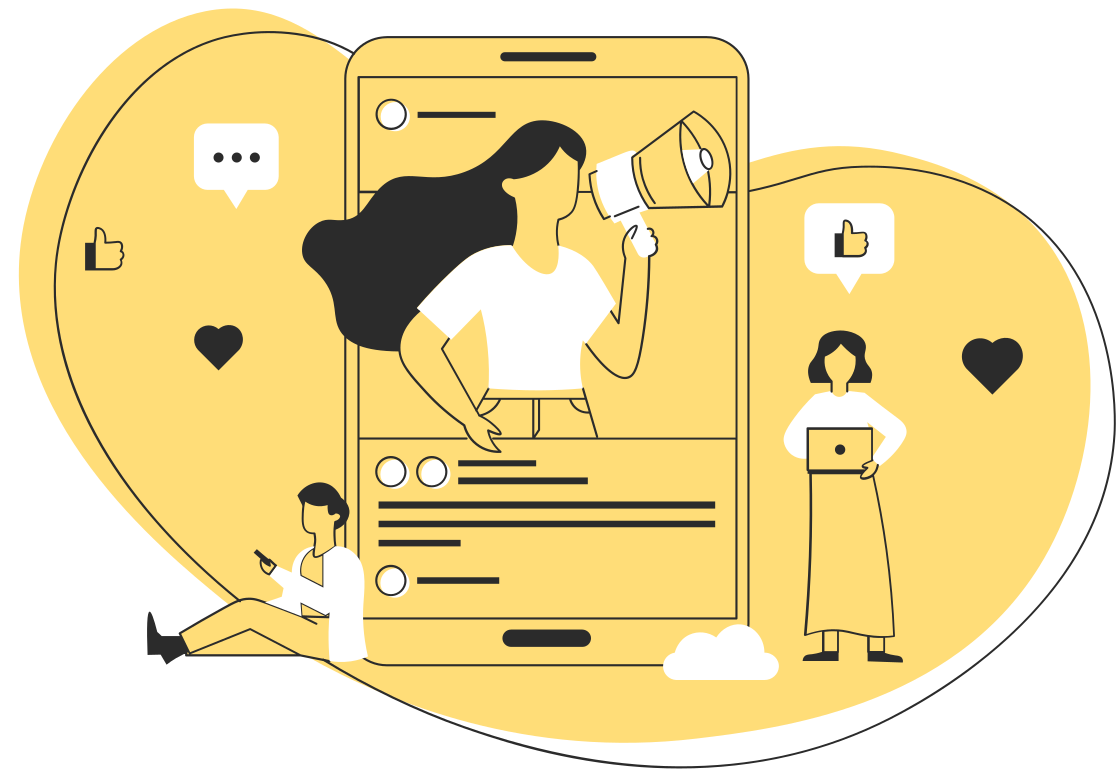 Сексизм в медиа: влияние на политические амбиции женщин
cтатья Amanda Haraldsson & Lena Wängnerud
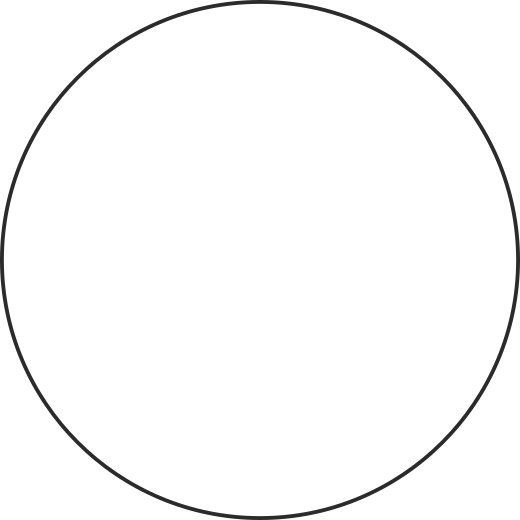 что мы знаем о женщинах во власти?
их мало (но становится больше)
чаще всего они занимают низшие должности
во многих странах осуществляются программы поддержки  женщин во власти (квоты)
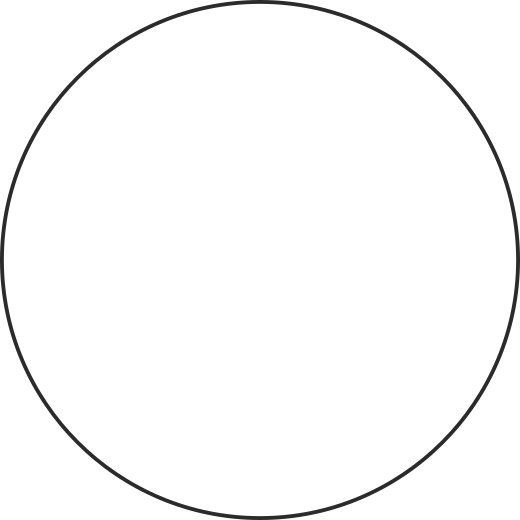 как влияет сексизм в медиа на женщин во власти?
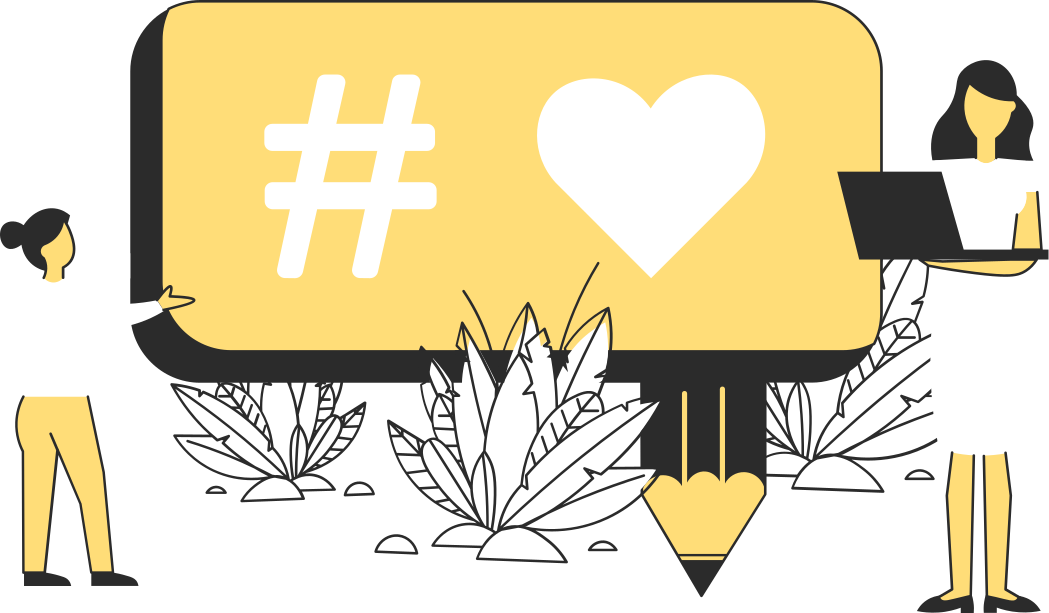 меньше эфирного времени и медиа-освещения
фокус на семье, детях, внешности 
сомнения в компетентности
давление по поводу "женской повестки"
сомнения в авторитете и политическом влиянии
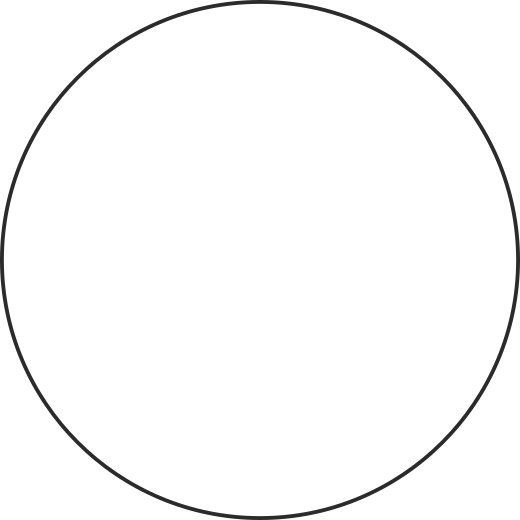 что мы знаем о желании женщин идти во власть?
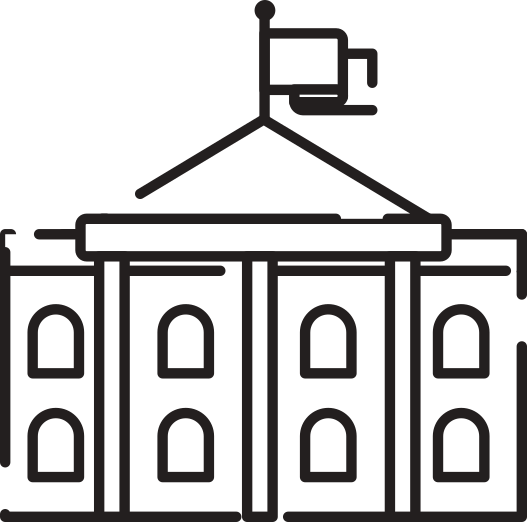 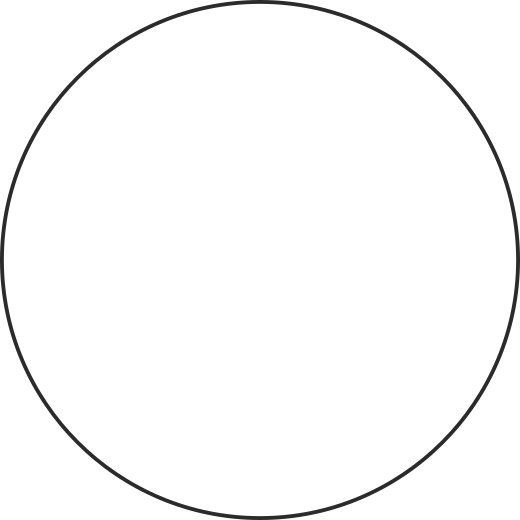 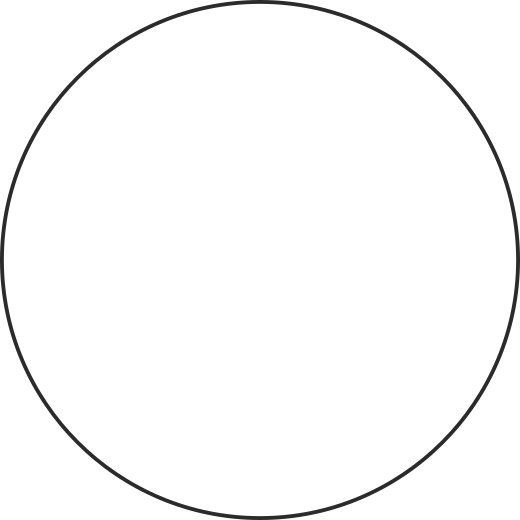 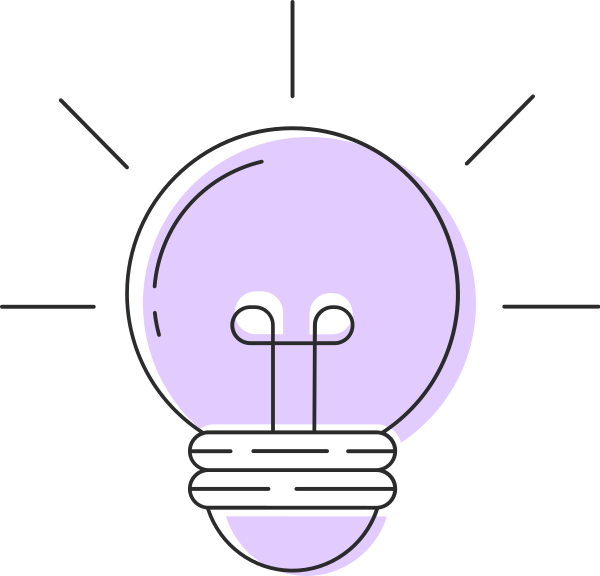 Amanda Haraldsson И  Lena Wängnerud РЕШИЛИ ПРОТЕСТИРОВАТЬ ВЛИЯНИЕ СЕКСИЗМА В МЕДИА НА ЖЕЛАНИЕ ЖЕНЩИН ПРИНИМАТЬ УЧАСТИЕ В ВЫБОРАХ В КАЧЕСТВЕ КАНДИДАТОК
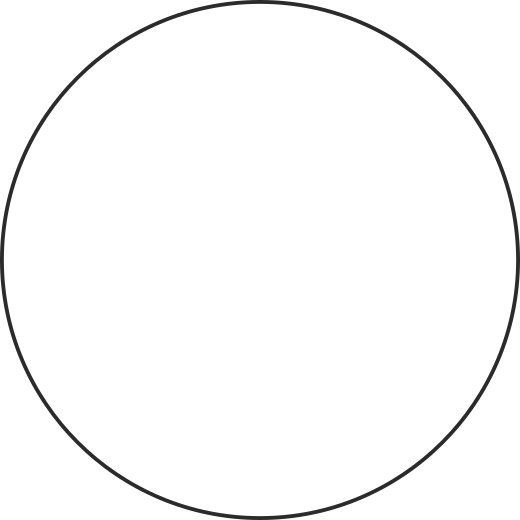 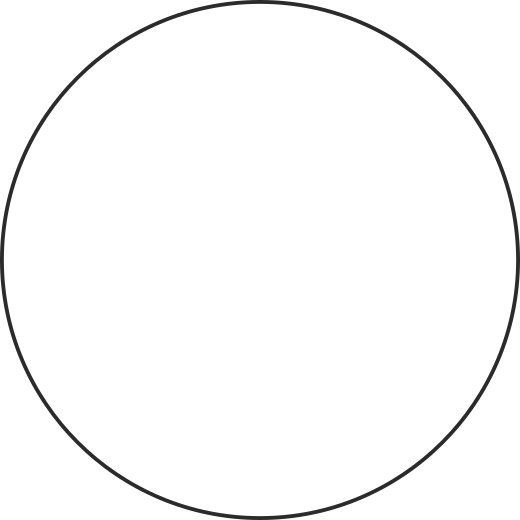 как измерять СЕКСИЗМ В МЕДИА?
количество женщин-кандидаток
 количество женщин-эксперток
количество женщин - героинь новостей
разница между количеством репортажей, поддерживающих  гендерные стереотипы и опровергающих их
количество репортажей о гендерном неравенстве
 возможно, что-то еще?
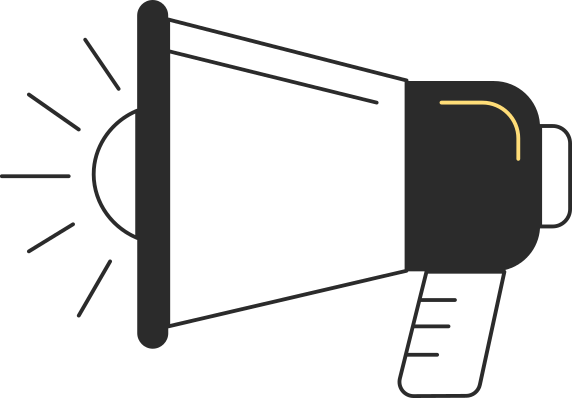 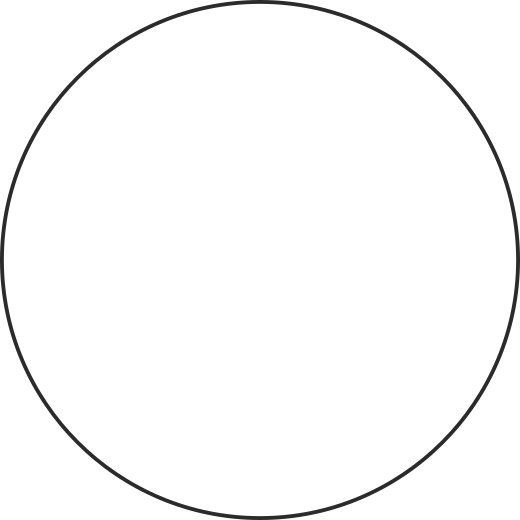 контрольные перменные
Дамми на тип электоральной системы (пропорциональная или мажоритарная)
наличие гендерных квот
индекс женских прав
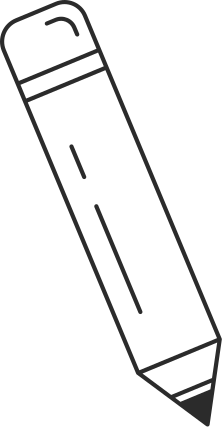 доля женщин  в нижней палате парламента
индекс свободы от коррупции
а также: индекс социально-экономических и политических прав, HDI и доступ к медиа
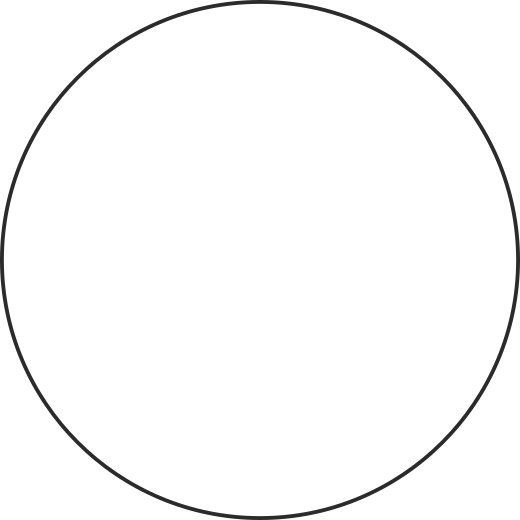 1.Сексизм в медиа негативно влияет на желание женщин принимать участие в избирательных кампаниях
2. эффекты сохраняют свое влияние даже при контролировании на квоты
3.  пропорциональная электоральная система и  высокая доля женщин в парламенте позитивно влияют на зависимую переменную
значимые результаты
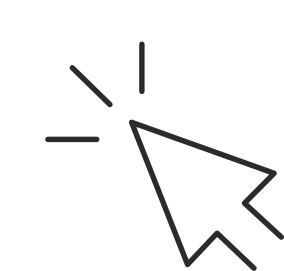 приходим к выводу, что квоты - недостаточно качественный инструмент поддержки женщин, потенциально стремящихся стать политиками?
значимыми оказались 2 эффекта: 
Доля  женщин - героинь новостей и доля женщин-экспертов в  новостях
делаем вывод, что позитивный пример других женщин - сильный рычаг?
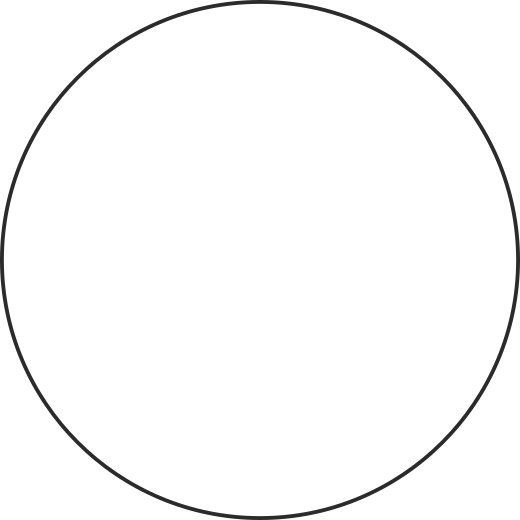 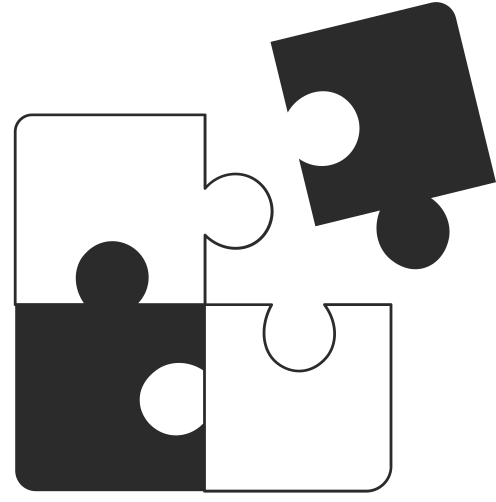 Нет ли в модели  simultaneous causality? 
Не пропустили ли авторки значимые переменные?
В чем причина андеррепрезентации женщин в медиа и как это исправить?
поможет ли внедрение большого количества женских героинь в медиа действительно усилить желание женщин участвовать в предвыборной гонке?
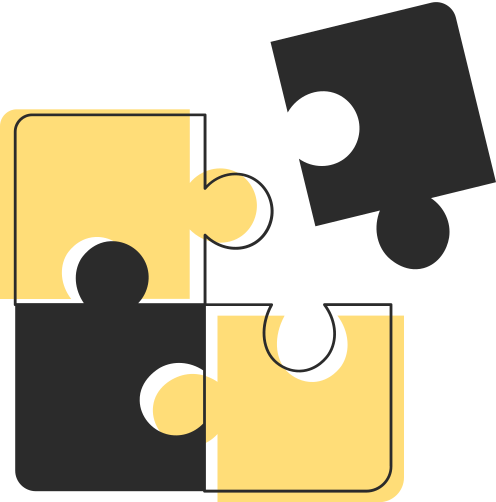 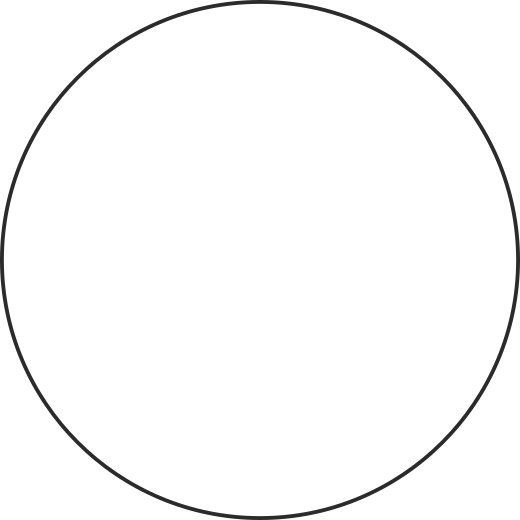 DISCUSSION
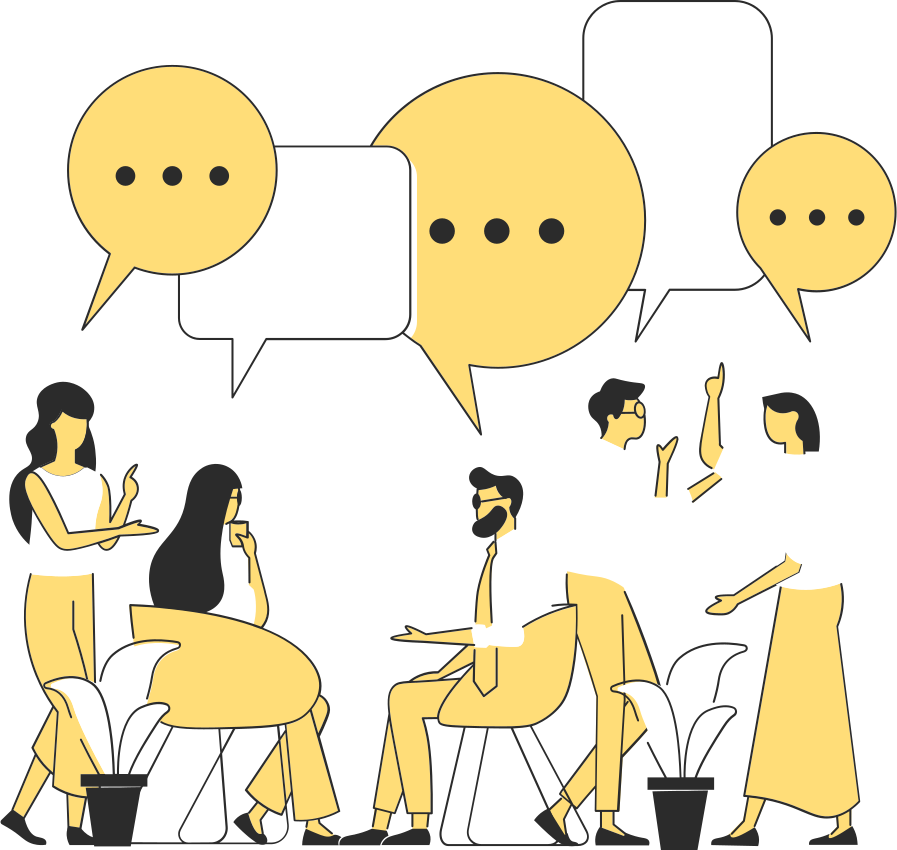 критика модели

предложения для исследования факторов, влияющих на политические амбиции
спасибо за внимание!
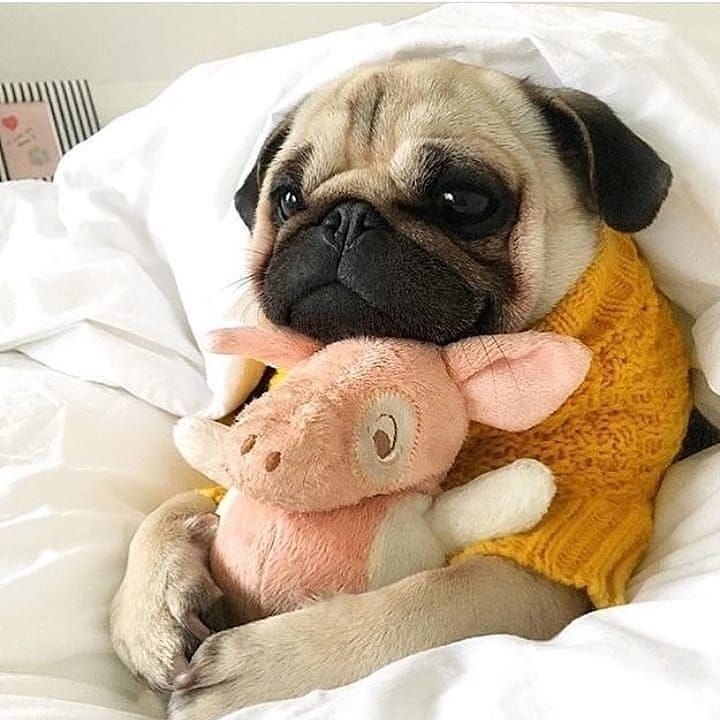 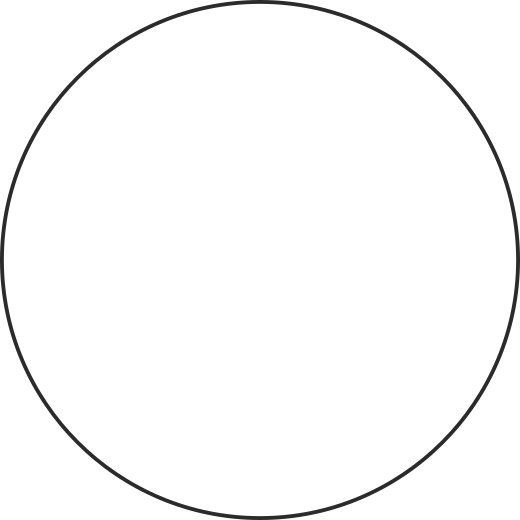